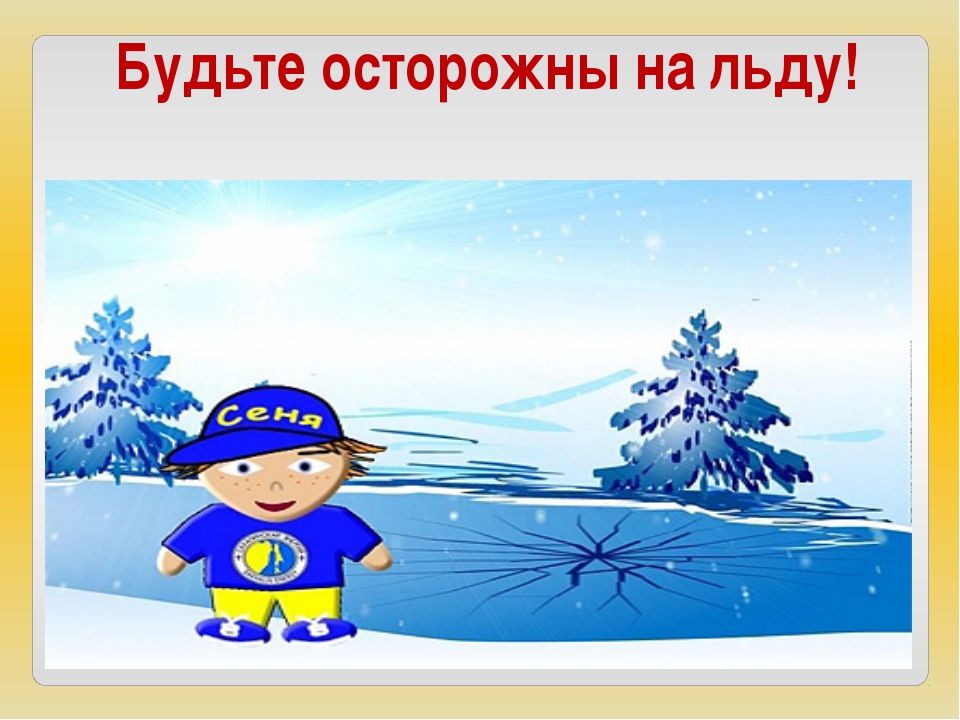 ДЕТСКАЯ ЗАБАВА ВБЛИЗИ ВОДОЁМОВ МОЖЕТ ПРИВЕСТИ К ОПАСНОСТИ.
ЗАДАЧА ВЗРОСЛЫХ – УБЕРЕЧЬ СВОЕГО РЕБЕНКА.
НЕ ОТПУСКАЙТЕ ДЕТЕЙ НА ЛЁД БЕЗ ПРИСМОТРА!!!
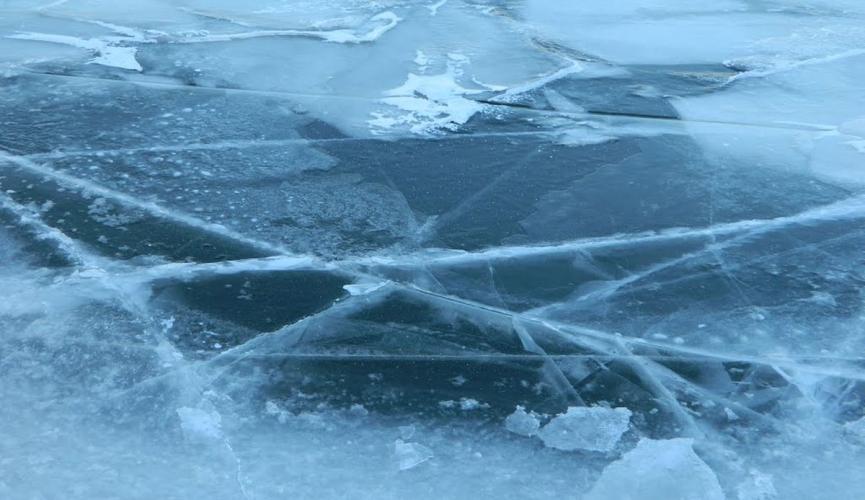 ПЕРВЫЙ ЛЕД ТОЛЬКО НА ВИД КАЖЕТСЯ ПРОЧНЫМ, А НА САМОМ ДЕЛЕ ОН ТОНКИЙ, СЛАБЫЙ И НЕ ВЫДЕРЖИВАЕТ ТЯЖЕСТИ НЕ ТОЛЬКО ВЗРОСЛОГО ЧЕЛОВЕКА, НО И РЕБЁНКА.
ПОЭТОМУ НЕ ТОРОПИТЕСЬ ВЫХОДИТЬ НА ТОНКИЙ ЛЁД ВОДОЁМОВ!!! НЕОБХОДИМО ПОДОЖДАТЬ, КОГДА ЛЁД ПОД ВОЗДЕЙСТВИЕМ МОРОЗА СТАНЕТ ТОЛЩЕ И ПРОЧНЕЕ.
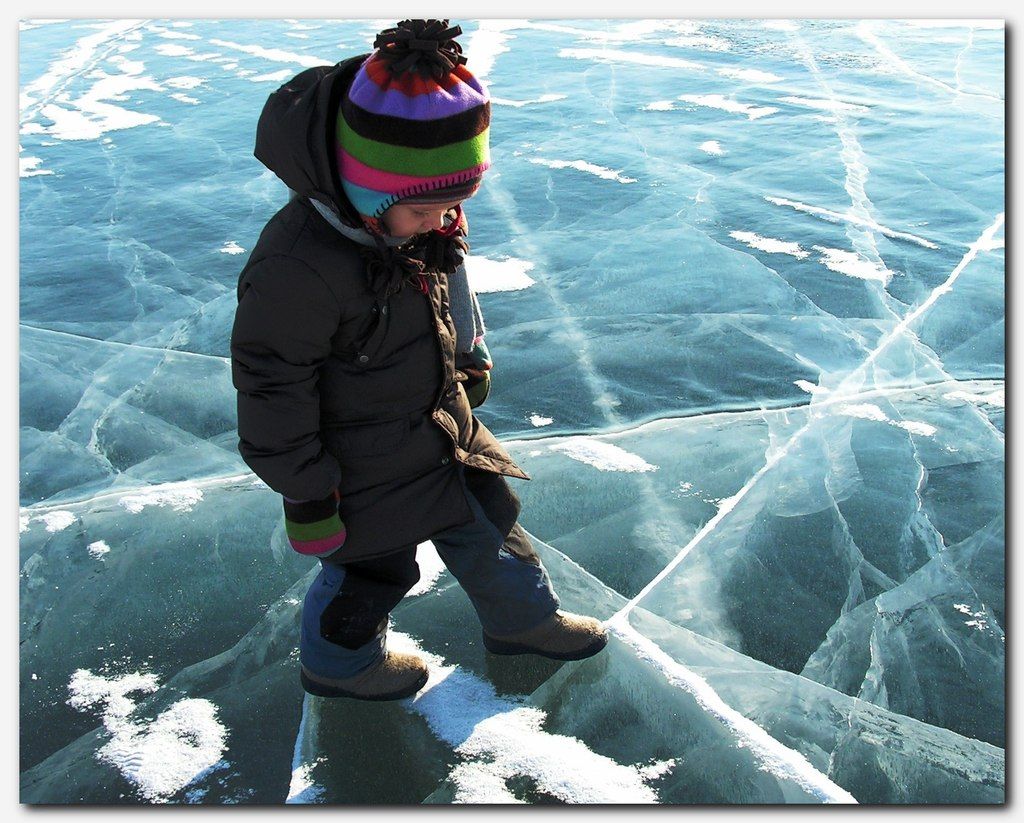 НЕЛЬЗЯ ПРЫГАТЬ НА ЛЬДУ И ТОПАТЬ, ПРОВЕРЯЯ ЕГО НА ПРОЧНОСТЬ!!!
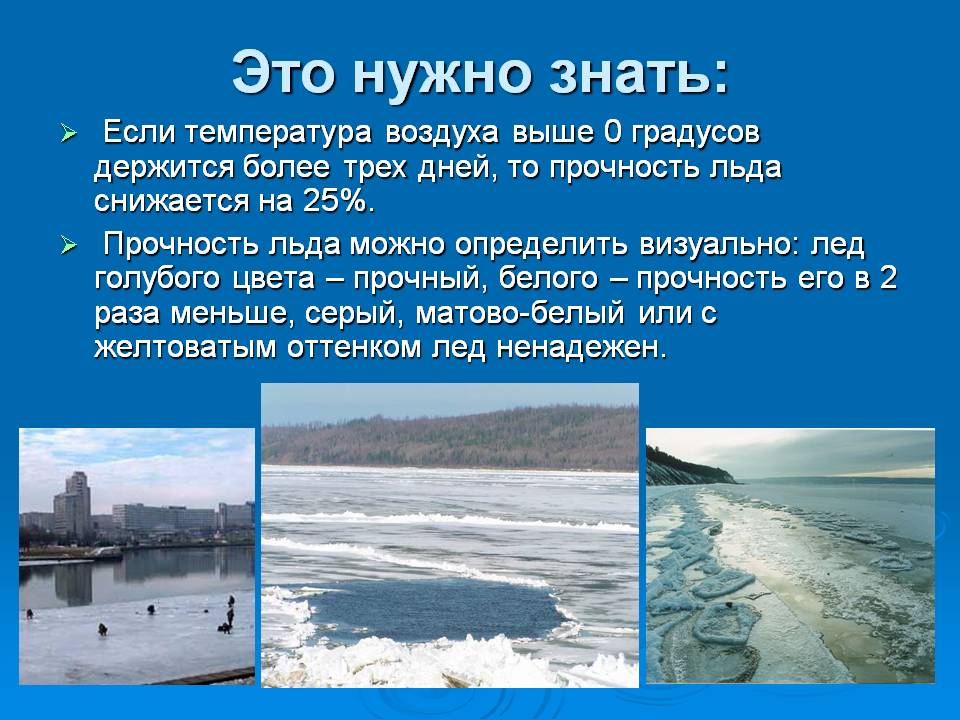 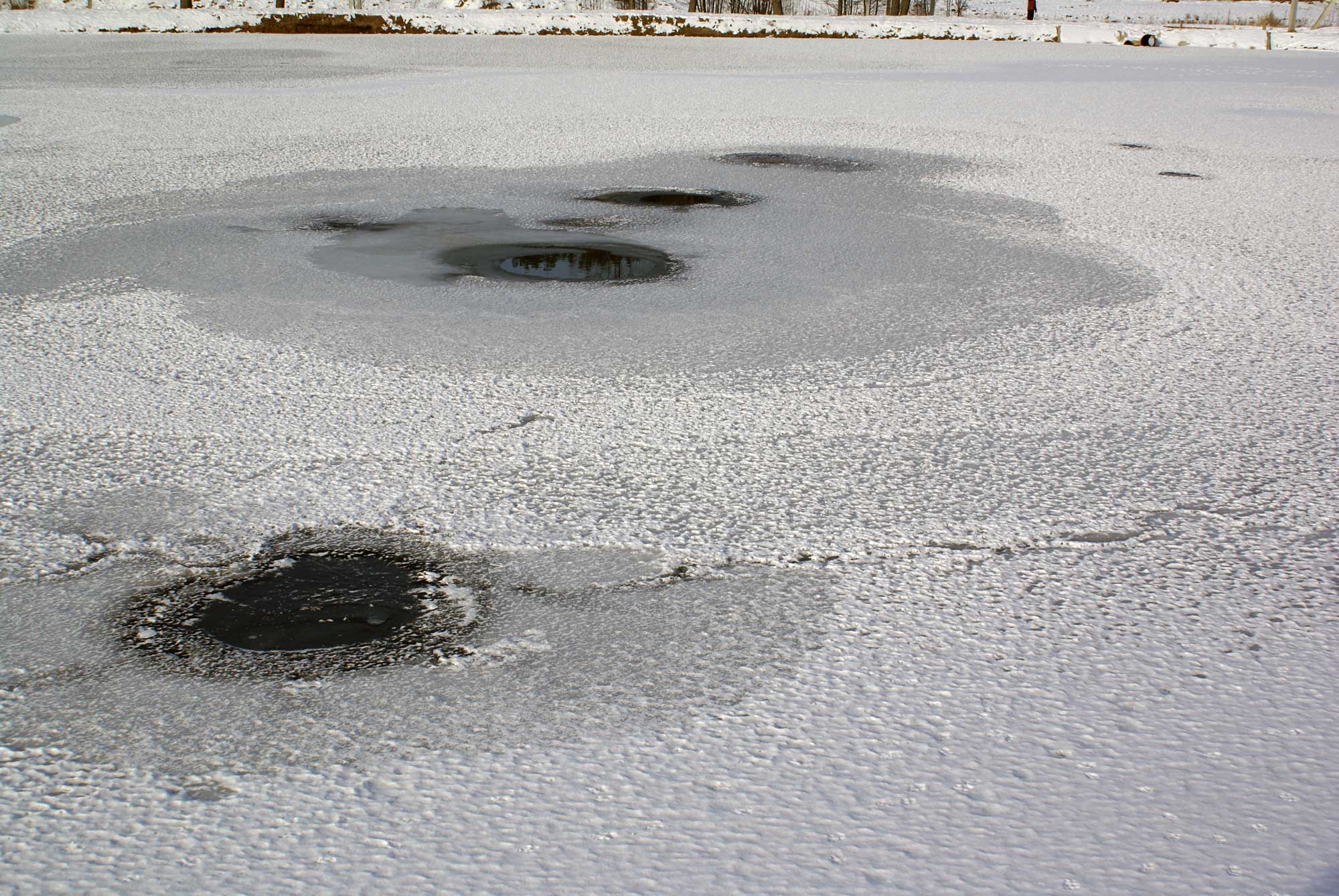 НЕЛЬЗЯ ХОДИТЬ ПО ЛЬДУ ВО ВРЕМЯ ОТТЕПЕЛИ.
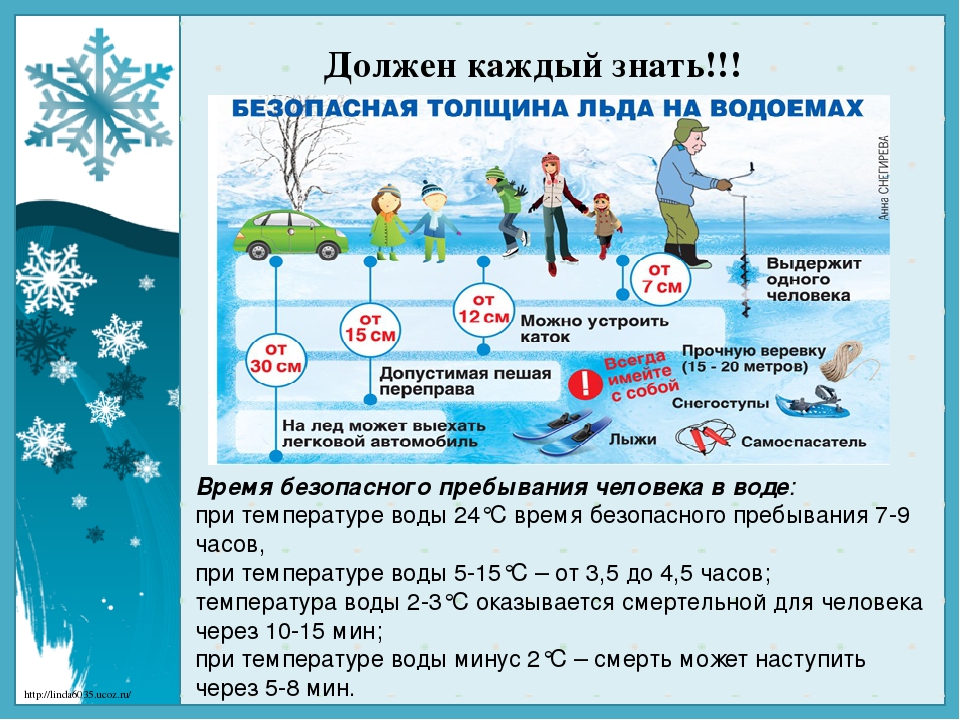 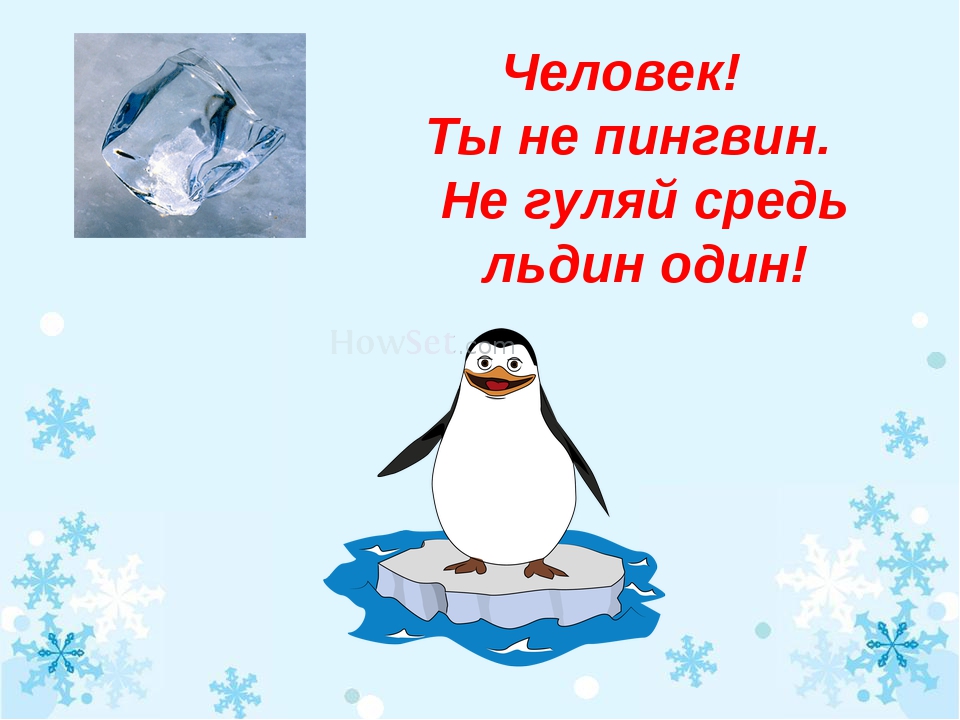 НЕЛЬЗЯ ВЫХОДИТЬ НА ЛЁД ОДНОМУ И БЕЗ РАЗРЕШЕНИЯ ВЗРОСЛЫХ!!! ТАК КАК В СЛУЧАЕ ПРОВАЛА ПОД ЛЕД ПОМОЩИ ЖДАТЬ НЕ ОТ КОГО.
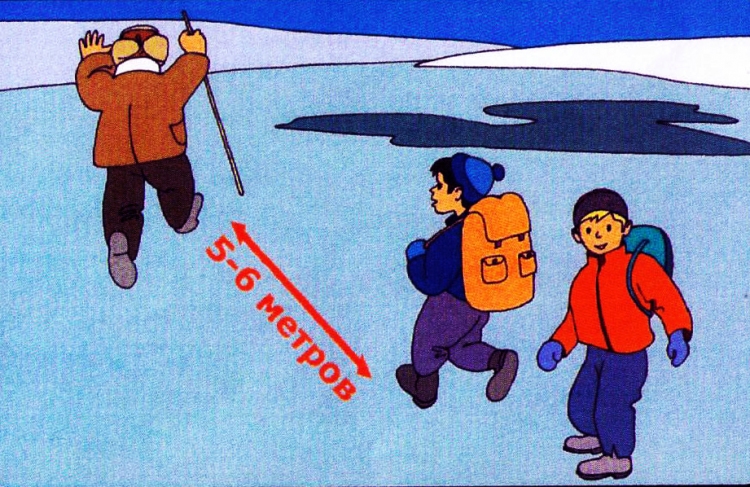 ВСЕГДА ВЫХОДИТЬ НА ЛЁД С ПАЛКОЙ В РУКЕ.
ИДТИ ПО ЛЬДУ КАЖДЫЙ ЧЕЛОВЕК ДОЛЖЕН НА РАССТОЯНИИ 5-6 М ДРУГ ОТ ДРУГА.
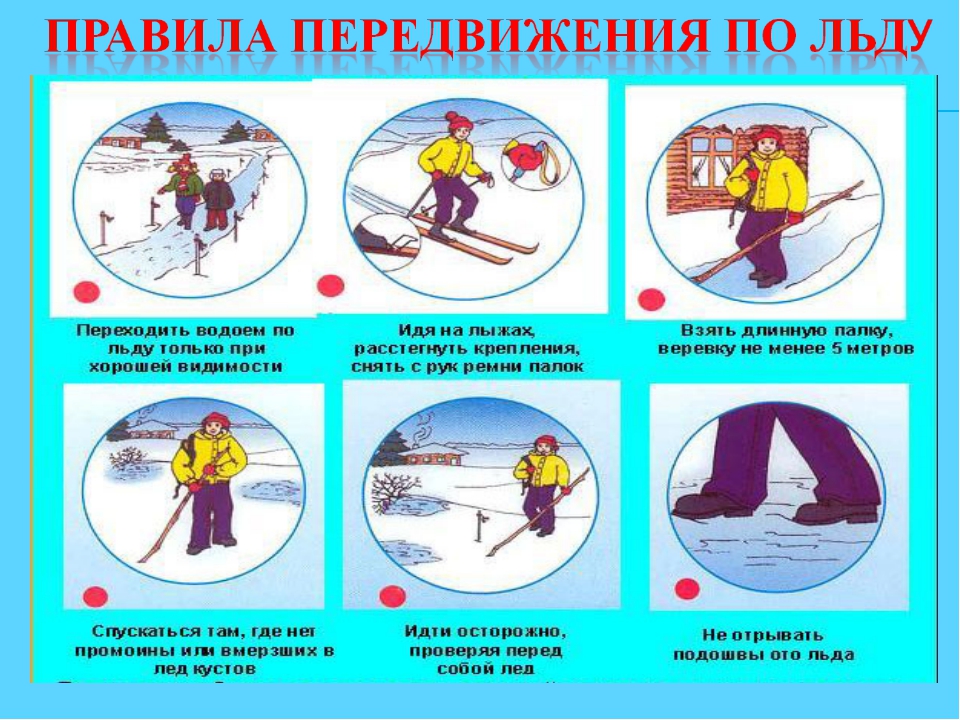 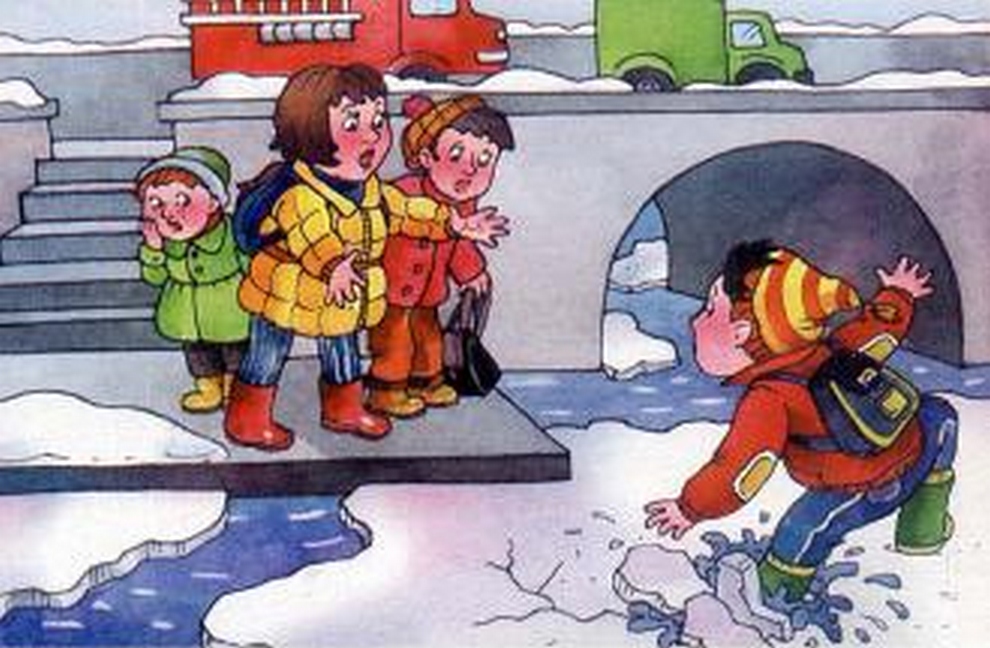 НЕЛЬЗЯ ИГРАТЬ НА БЕРЕГУ ВОДОЁМОВ!!!
ОСТОРОЖНО!!! В ЭТИХ МЕСТАХ ДАЖЕ ПОСЛЕ СИЛЬНЫХ МОРОЗОВ СЛАБЫЙ ЛЁД!!!
НЕЛЬЗЯ КАТАТЬСЯ НА САНКАХ, СНЕГОХОДАХ НА ГОРКАХ, КОТОРЫЕ НАХОДЯТСЯ НА БЕРЕГУ РЕКИ
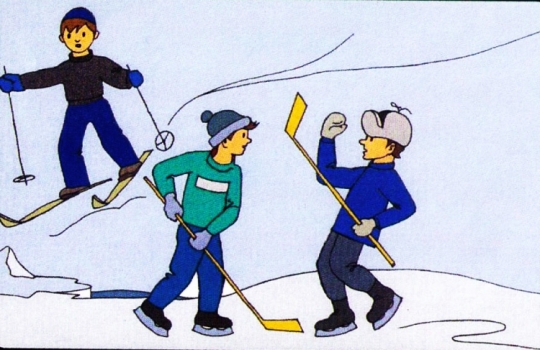 ЛЁД ЗИМОЙ БЫВАЕТ КРЕПКИМ
НЕ ВЕЗДЕ И НЕ ВСЕГДА!
НЕ ИГРАЙ В ХОККЕЙ НА РЕЧКЕ,
А НЕ ТО ПРИДЁТ БЕДА!!!
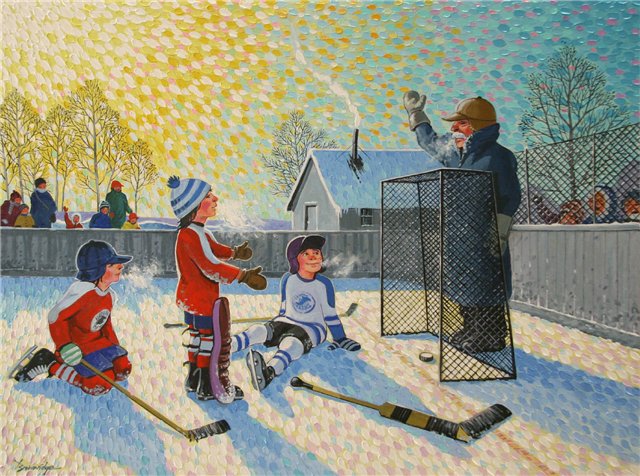 МОЖНО ИГРАТЬ ТОЛЬКО В СПЕЦИАЛЬНО ОТВЕДЁННЫХ И ОБОРУДОВАННЫХ ДЛЯ ЭТОГО МЕСТАХ!!!
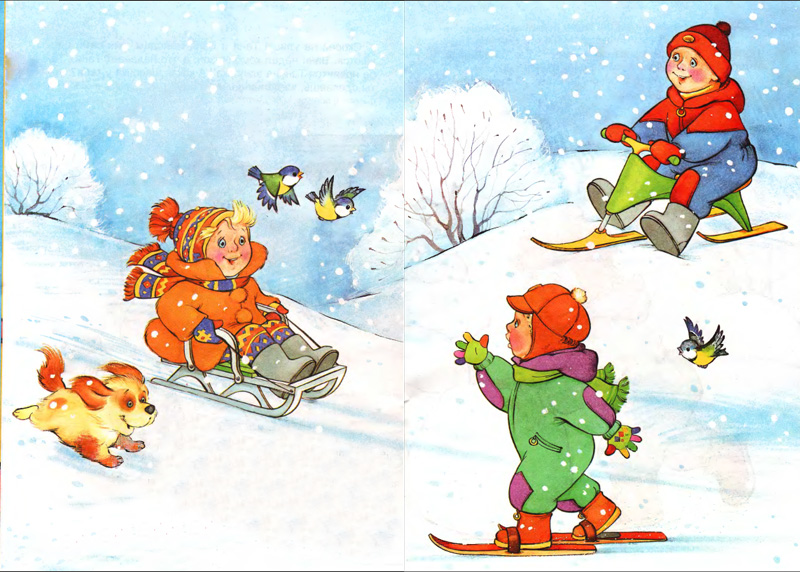 НЕЛЬЗЯ КАТАТЬСЯ В НЕЗНАКОМОМ МЕСТЕ!!!!
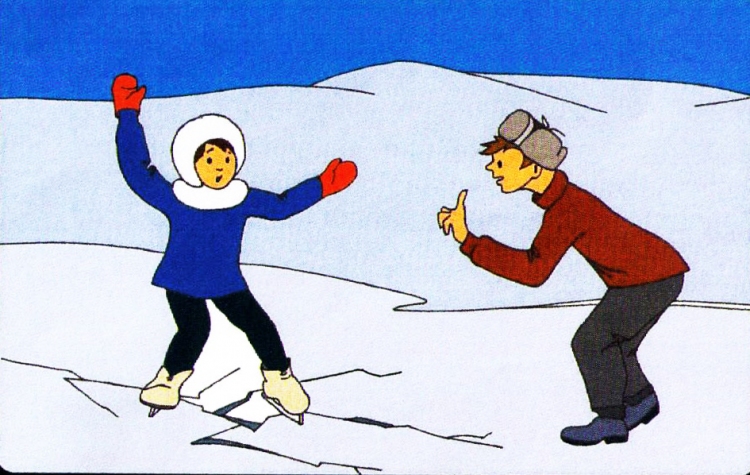 НА ЛЬДУ ВОДОЁМОВ ПОД СНЕГОМ МОГУТ БЫТЬ ГЛУБОКИЕ ТРЕЩИНЫ И РАЗЛОМЫ, ПОЛЫНЬИ И ПРОМОИНЫ,ПРОРУБИ ИЛИ ЛУНКИ, КОТОРЫЕ КРАЙНЕ ОПАСНЫ!!!
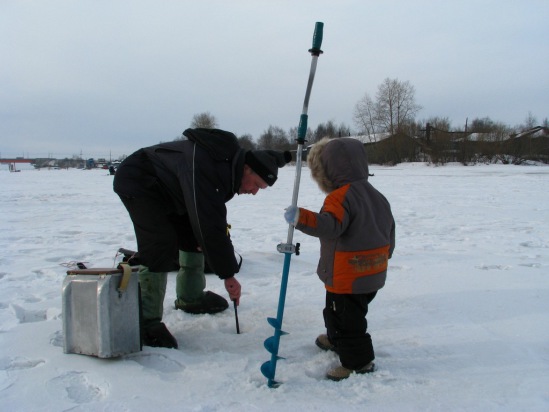 НА ВОДОЁМАХ МОЖНО РЫБАЧИТЬ ТОЛЬКО ВМЕСТЕ СО ВЗРОСЛЫМИ!!! НЕ ЛОВИТЕ РЫБУ ДАЛЕКО ОТ БЕРЕГА!!! ДУМАЙТЕ ПРЕЖДЕ ВСЕГО О БЕЗОПАСНОСТИ И ТОЛЬКО ПОТОМ -  ОБ УЛОВЕ!!!
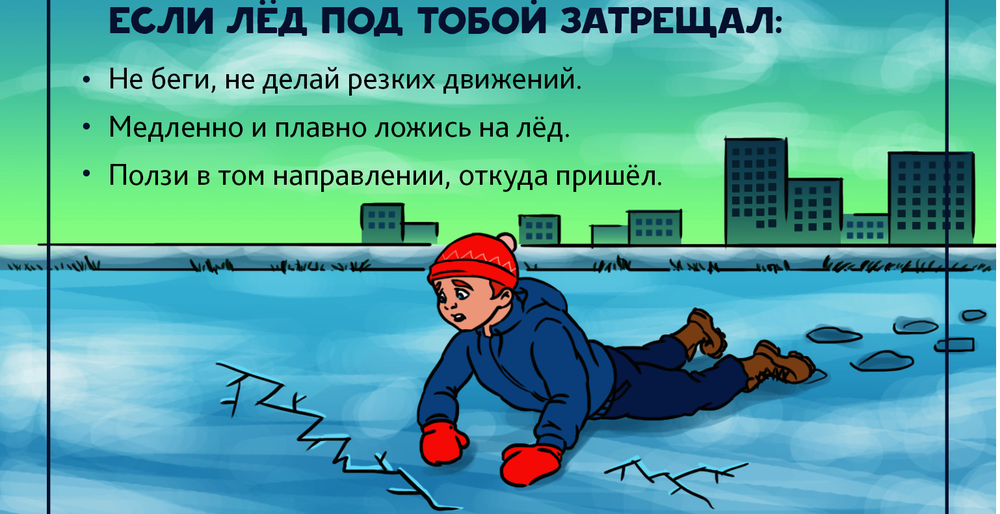 ЕСЛИ ВЫ ПРОВАЛИЛИСЬ В ХОЛОДНУЮ ВОДУ
ЕСЛИ ВСЁ-ТАКИ ОДНОМУ ВЫБРАТЬСЯ НЕ УДАЛОСЬ, ЗОВИТЕ НА ПОМОЩЬ!!! МОЖЕТ БЫТЬ, КТО-ТО ЕСТЬ ВБЛИЗИ И ПРИДЁТ К ВАМ НА ПОМОЩЬ.
ПРИ СПАСЕНИИ ДЕЙСТВУЙТЕ БЫСТРО, НО ПРЕДЕЛЬНО ОСТОРОЖНО!!! ВСЕГДА ИМЕЙТЕ ПОД РУКОЙ ВЕРЕВКУ 12-15 МЕТРОВ.
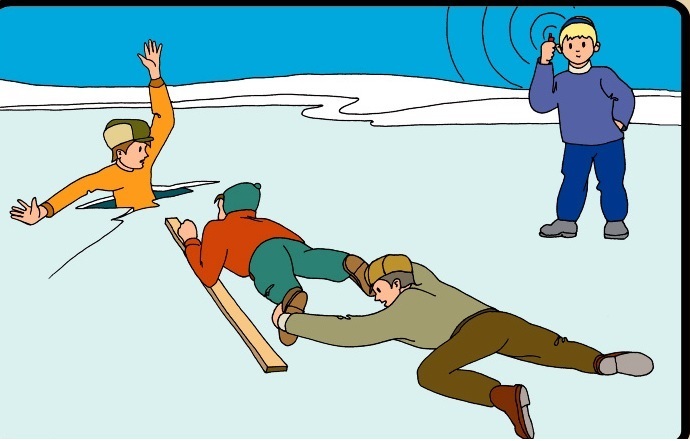 ДЕРЖИТЕ РЯДОМ С ЛУНКОЙ ДОСКУ ИЛИ БОЛЬШУЮ ВЕТКУ !!! ПОДАВАЙТЕ СПАСАТЕЛЬНЫЙ ПРЕДМЕТ С РАССТОЯНИЯ 3-4 МЕТРА.
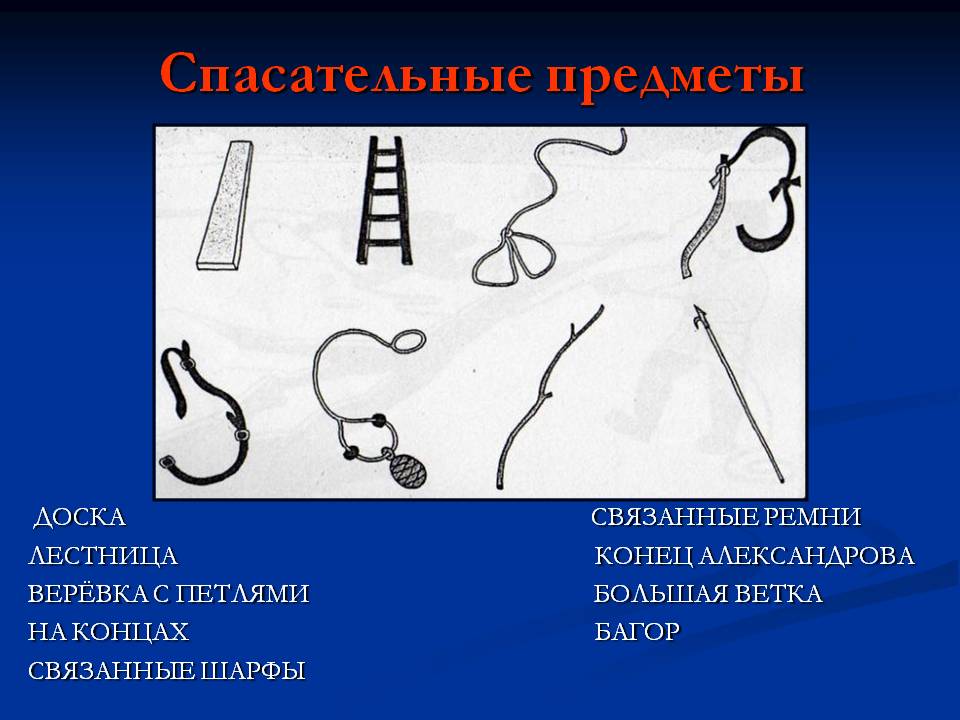 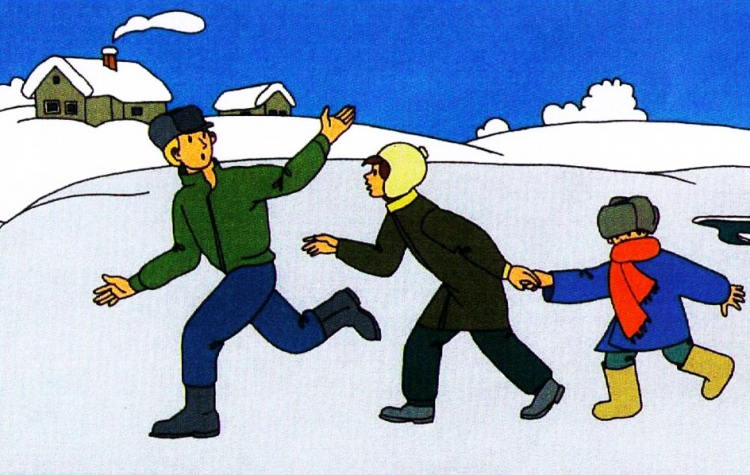 ВЫБРАВШИСЬ ИЗ ПРОРУБИ СНИМИТЕ, ТЩАТЕЛЬНО ОТОЖМИТЕ ОДЕЖДУ И СНОВА ОДЕНЬТЕ. БЕГОМ СЛЕДУЙТЕ К БЛИЖАЙШЕМУ НАСЕЛЁННОМУ ПУНКТУ. ВЫЗОВИТЕ СПАСАТЕЛЕЙ ИЛИ «СКОРУЮ»!!!
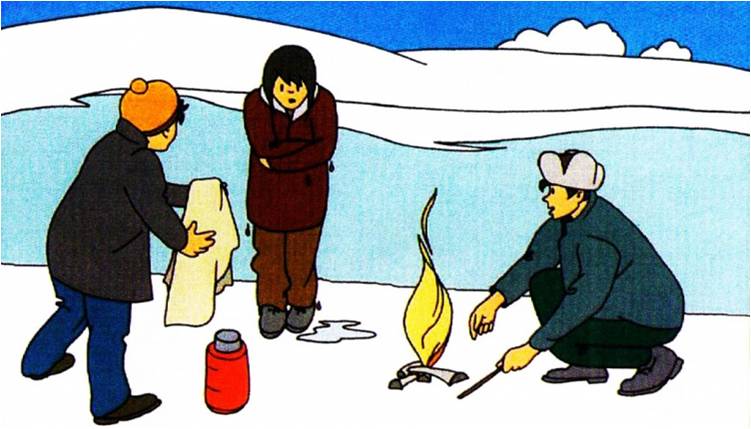 ДАЙТЕ ПОСТРАДАВШЕМУ ЧАСТЬ СВОЕЙ ОДЕЖДЫ. РАЗВЕДИТЕ КОСТЕР И ОБОГРЕЙТЕ ПОСТРАДАВШЕГО. ВЫЗОВИТЕ СПАСАТЕЛЕЙ ИЛИ «СКОРУЮ ПОМОЩЬ»!!!
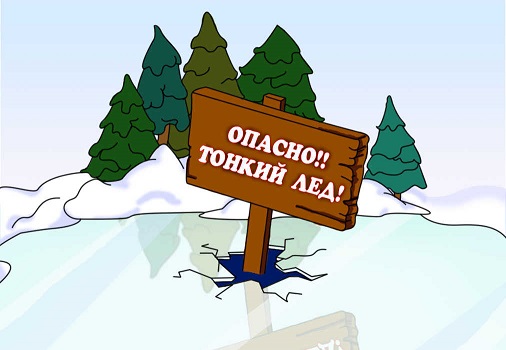 НЕ ПРЕНЕБРЕГАЙТЕ ИНФОРМАЦИОННЫМИ ТАБЛИЧКАМИ НА БЕРЕГУ ПРИ СПУСКЕ НА ВОДОЁМ!!!
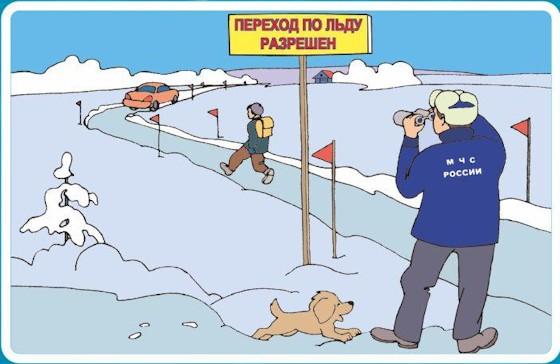 ПОМНИТЕ!!!
БЫСТРОЕ ОКАЗАНИЕ ПОМОЩИ ПОПАВШИМ В БЕДУ ВОЗМОЖНО ТОЛЬКО В ЗОНЕ РАЗРЕШЁННОГО ПЕРЕХОДА!!!
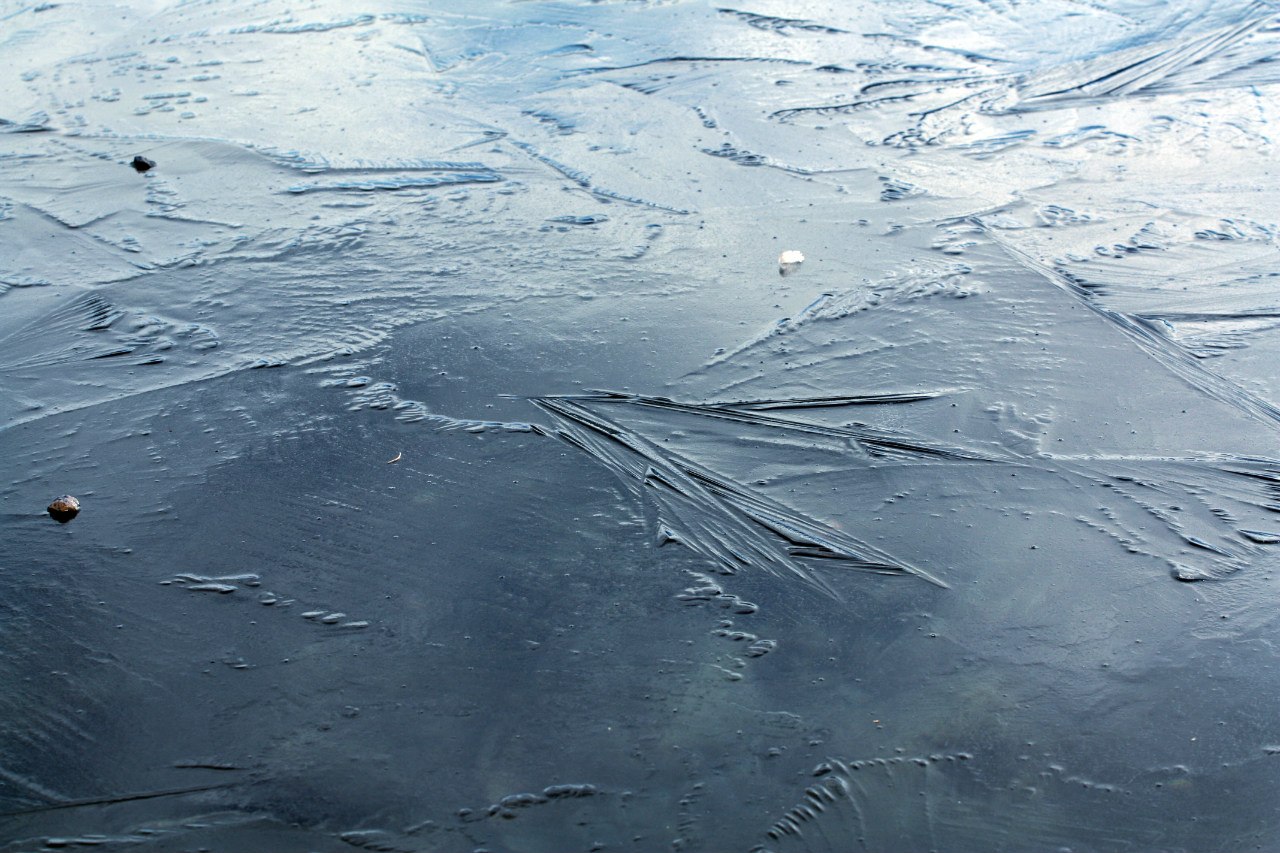 СПАСИБО ЗА ВНИМАНИЕ!!!

БЕРЕГИТЕ СЕБЯ!!!
ПОДГОТОВИЛА: ПОРФИРЬЕВА А.А.